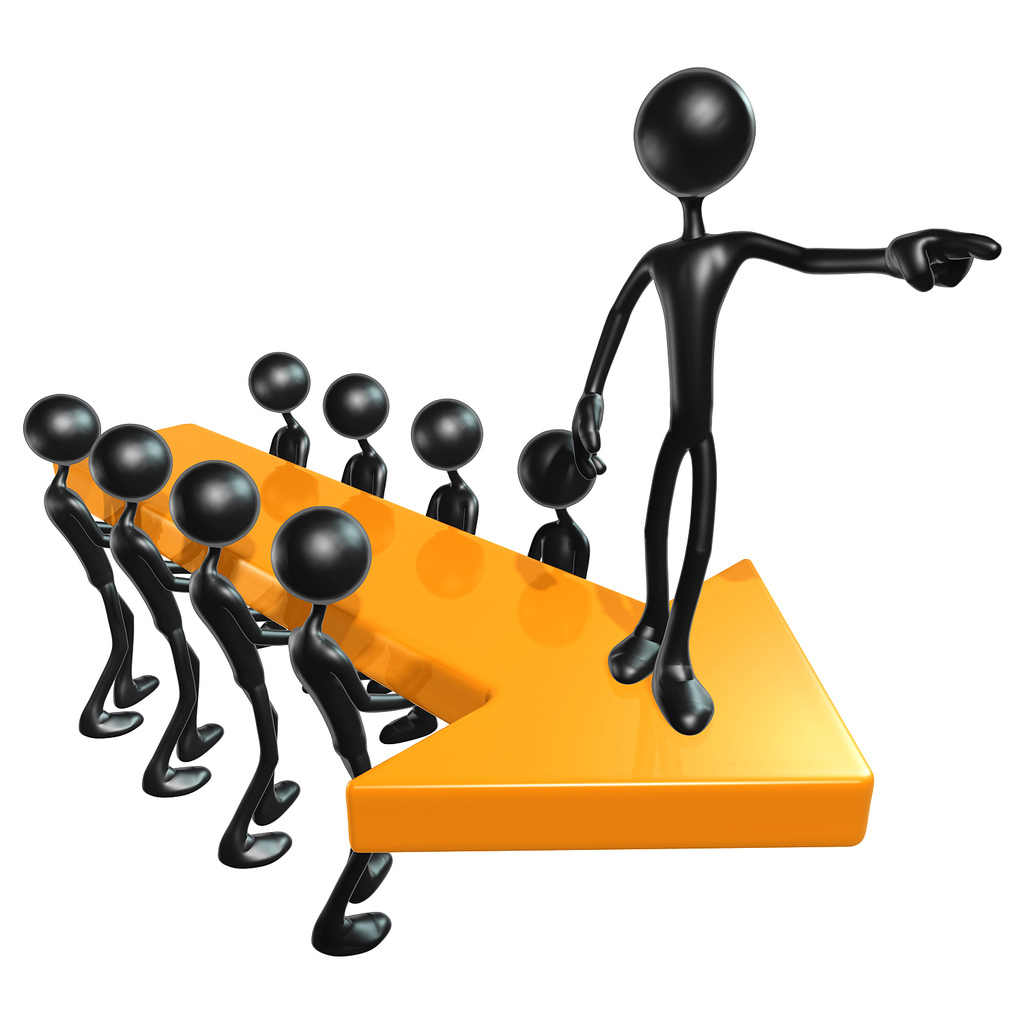 Leadership Session 3
	Growing as a Leader
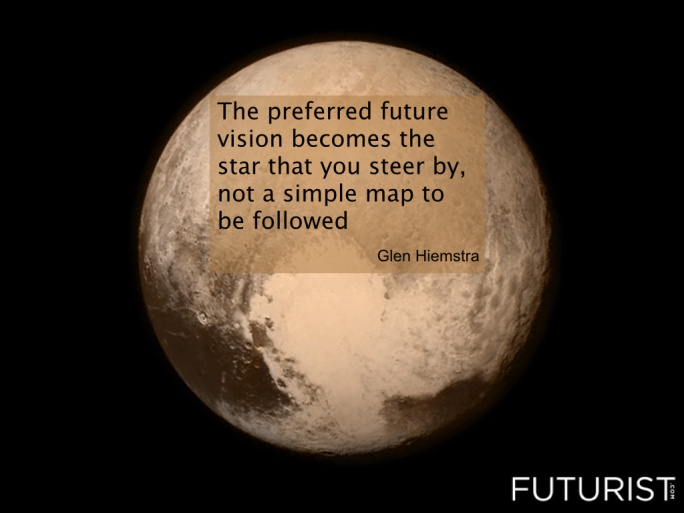 Vision
Culture
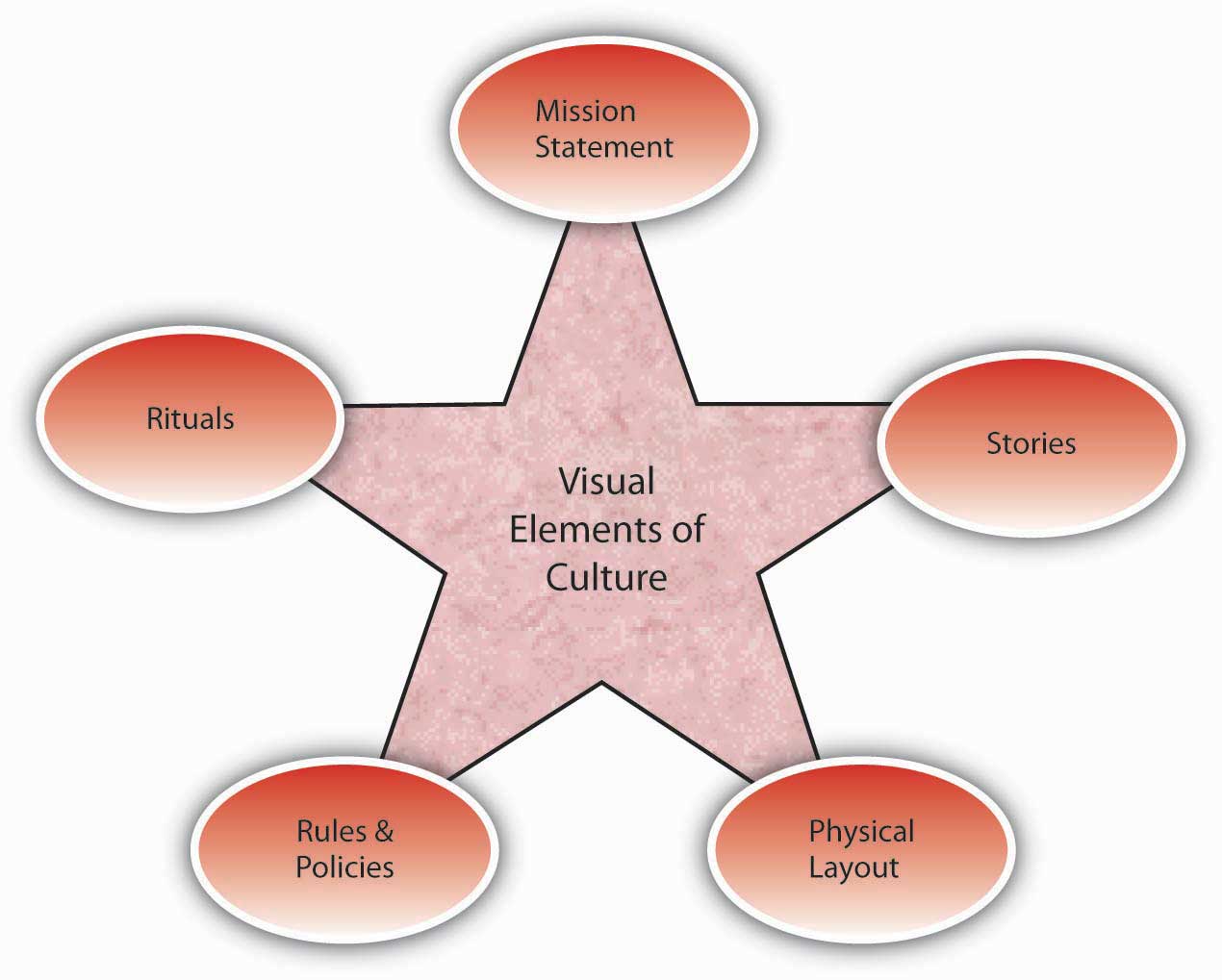 Prayer and Planning
Leader
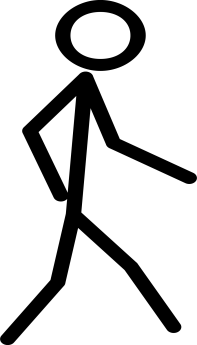 Learning to Prioritize
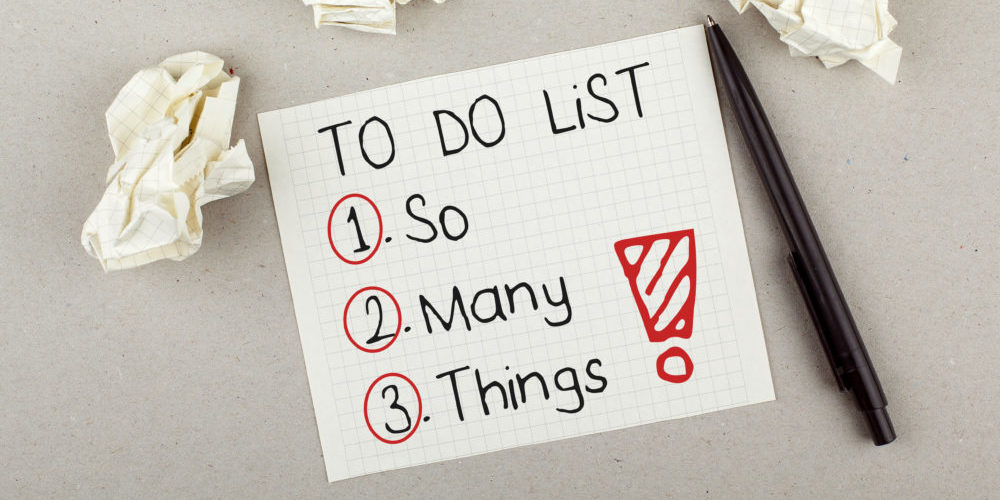 What’s most important? 

What will give me the greatest return?
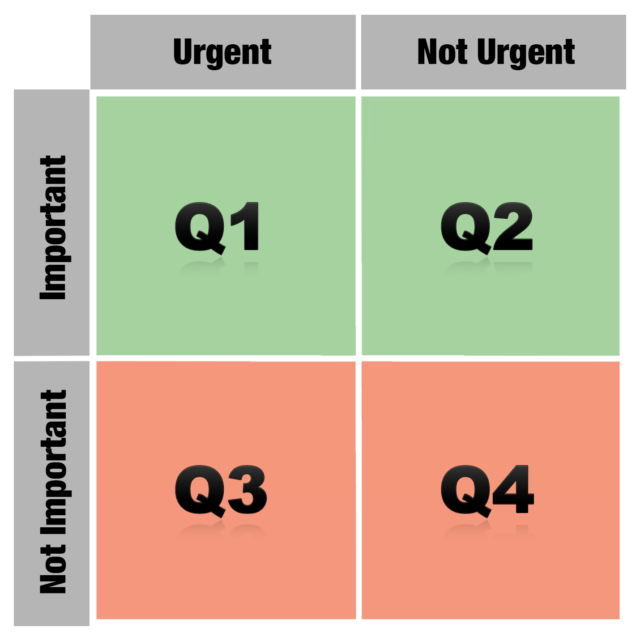 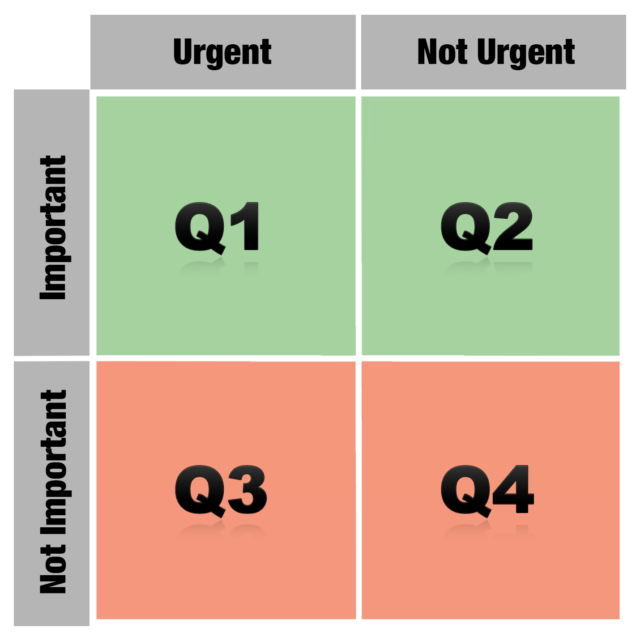 These are time-sensitive.  Must be done and done now.
Planning, relationships,
Training, etc.
Necessary
Greatest Return
“Feel urgent”
Updating social
media for company
Most mail, most television, Facebook?
Distraction
Waste
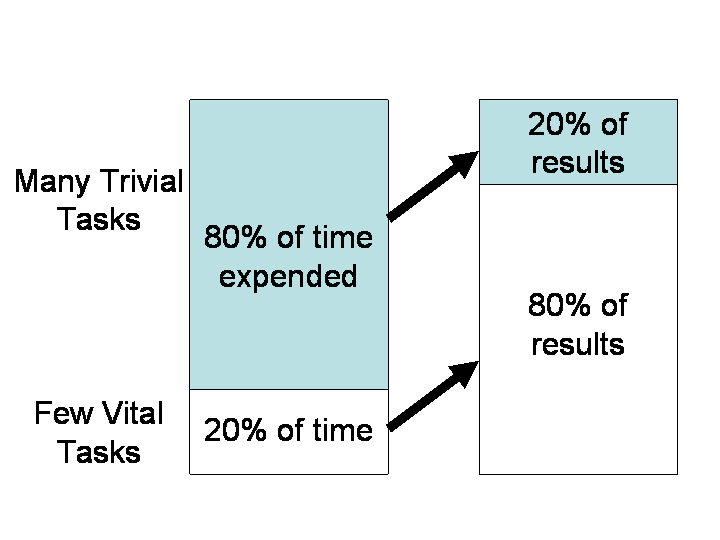 Priorities with People
Priorities with People
	VRP = Very Resourceful People 
		- ignite our passion 
		- mentor or shape our lives 
		- Needed
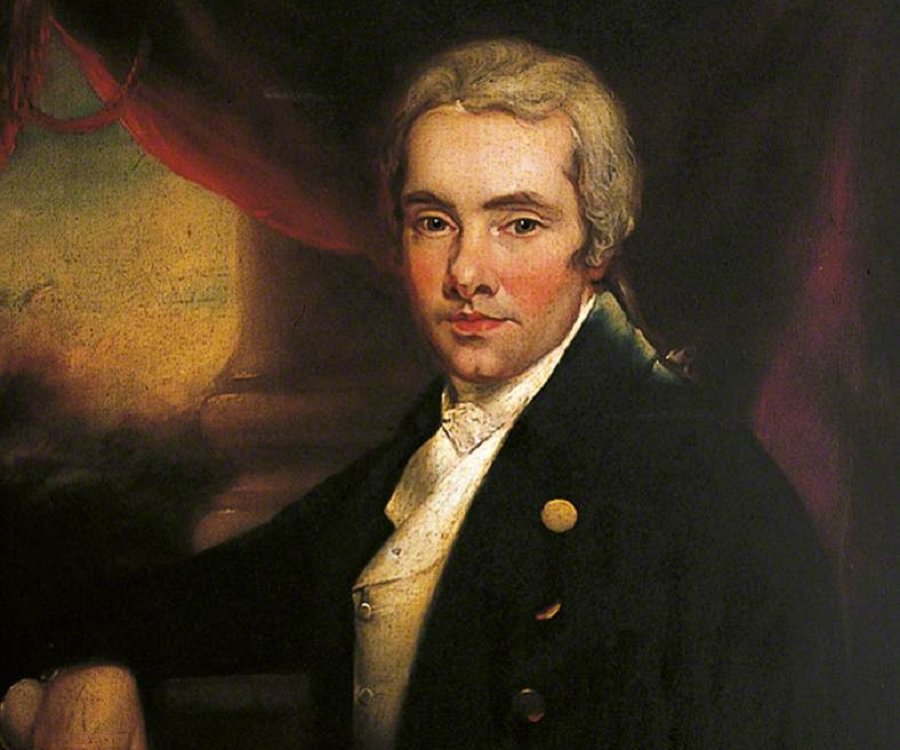 William 
    Wilberforce
Priorities with People
	VRP = Very Resourceful People 
	VIP = Very Important People 
		- Share our passion 
		- Encourage and enrich us
Priorities with People
	VRP = Very Resourceful People 
	VIP = Very Important People 
	VTP = Very Trainable People
		- They catch our passion 
		- Elijah and Elisha 
		- Mordecai and Esther 
		- Joash and Jehoiada (2 Kings 12)
Priorities with People
	VRP = Very Resourceful People 
	VIP = Very Important People 
	VTP = Very Trainable People 
	VNP = Very Nice People 
		- They are “nice” to us 
		- Take time, but don’t further 				the vision.
		- Can become VTP (disciples)
Priorities with People
	VRP = Very Resourceful People 
	VIP = Very Important People 
	VTP = Very Trainable People 
	VNP = Very Nice People 
	VDP = Very Draining People 
		- Demanding 
		- Take energy from us 
		- Needy 
			Whose crisis is it?
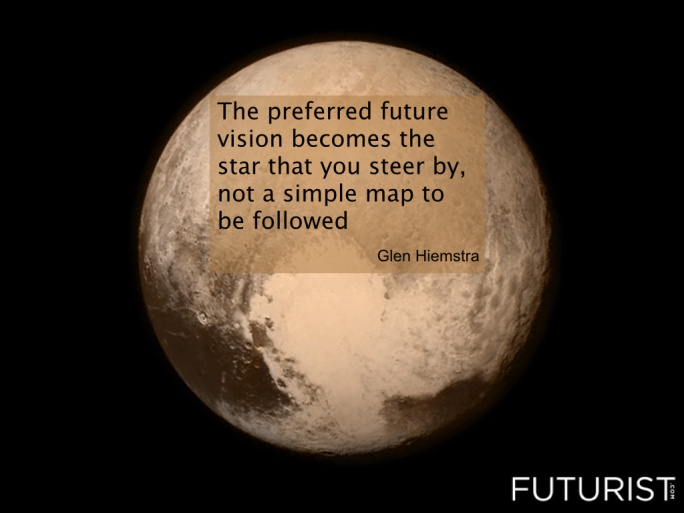 Vision
Culture
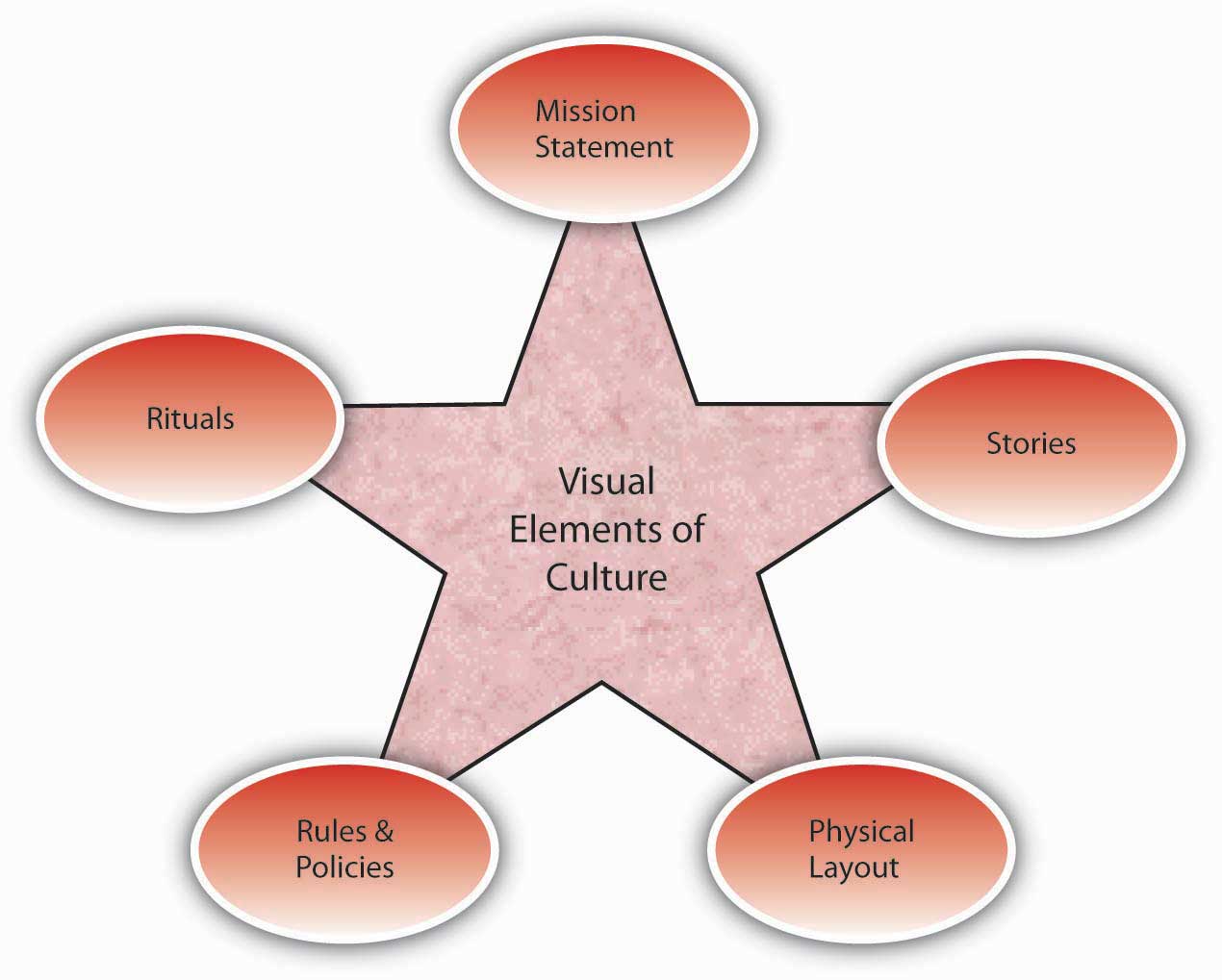 Prayer and Planning
Leader
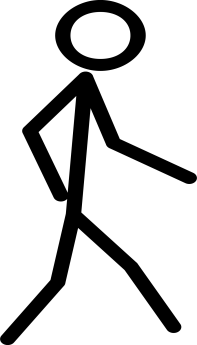